Dichtheid
De dichtheid van een stof2. Het verband tussen massa en volume:    ● de massa-volume grafiek     ● recht evenredig.3. Rekenvoorbeelden.4. Eenheden omrekenen5. Het prakticum6. Samenvatting
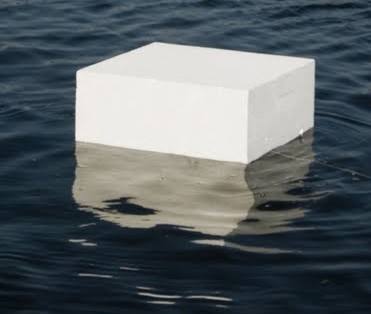 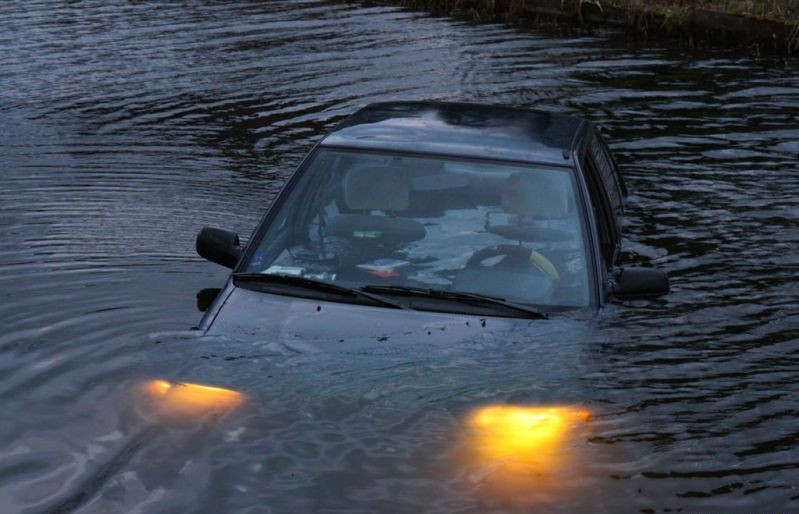 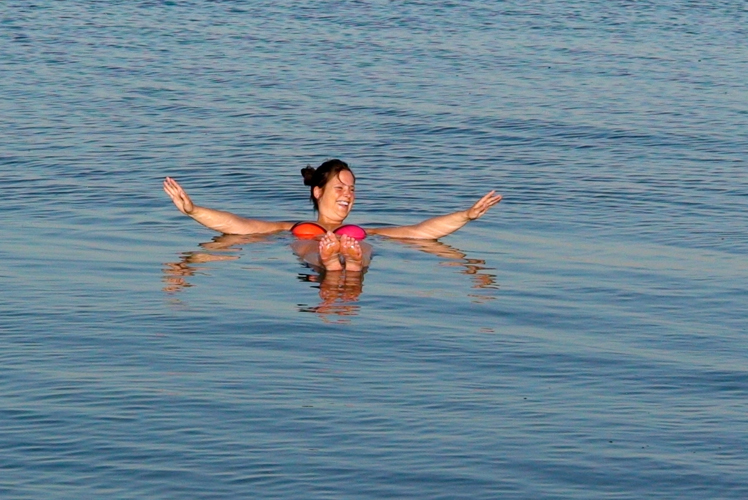 © www.agtijmensen.nl 05102018
De dichtheid van een stof
5 cm
4 cm
5 cm
000  g
270  g
De massa is 270 g
100 cm3
lxbxh = 5x5x4 =
Het volume (inhoud) =
270/100 = 2,7 g
100 cm3 weegt 270 g dus 1 cm3 weegt . . .
Aluminium weegt 2,7 g per cm3 ofwel . . .
De dichtheid van aluminium is 2,7 g/cm3
De dichtheid van aluminium is 2,7 g/cm3
11,3 g
7,9 g
1 cm3
0,8 g
1,0 g
2,7 g
Lood
1 cm3
1 cm3
IJzer
1 cm3
1 cm3
Hout
Water
Aluminium
0,0012 g
1 cm3
Lucht
1 cm3 lucht weegt superweinig . . .
. . . vergeleken met 1 cm3 lood.
Dat scheelt bijna 10.000 keer!
1 cm3 = 1 mL
De dichtheid van aluminium is 2,7 kg/dm3
11,3 kg
7,9 kg
1 dm3
0,8 kg
1,0 kg
2,7 kg
Lood
1 dm3
1 dm3
IJzer
1 dm3
1 dm3
Hout
Water
Aluminium
0,0012kg
1 dm3
Lucht
1 dm3 lucht weegt superweinig . . .
. . . vergeleken met 1 dm3 lood.
Dat scheelt bijna 10.000 keer!
Dezelfde dia, nu niet in g/cm3 maar in  kg/m3
1 dm3 = 1 L
De dichtheid van aluminium is 2,7 g/cm3
2,7 g
2,7 g
2,7 g
2,7 g
2,7 g
2,7 g
1 cm3
2 cm3
3 cm3
2,7 g
2,7 g
2,7 g
2,7 g
4 cm3
2,7 g
2x2,7 =5,4 g
3x2,7=8,1 g
4x2,7=10,8 g
menu
Het verband tussen massa en volume
De dichtheid van aluminium is 2,7 g/cm3
1 cm3 weegt 2,7 g dus
10 cm3 weegt 27 g
20 cm3 weegt 54 g enz.
Zie grafiek:
Een rechte lijn door de oorsprong
Zie tabel:
V 2x groter
dan m 2x groter
massa en volume zijn (recht)evenredig, d.w.z.:
Als het volume verdubbelt, dan verdubbelt de massa!
De massa-volume grafiek is een rechte lijn door O!
Dichtheid -formule
Dichtheid bereken je met de formule:
of
ρ = dichtheid in g/cm3 = g/mL of kg/dm3 = kg/L
m = massa in g of kg
V = volume (inhoud) in cm3 = mL, in dm3 = L                              of in m3
ρ is de Griekse letter r.
 Spreek de letter ρ uit als rho.
menu
Voorbeeld 1:
Een luchtballon van 7,5 g heeft een inhoud van 6 dm3.a. Bereken de dichtheid.b. De dichtheid van lucht is 1,2 g/dm3.    Zal de ballon opstijgen?
m = 7,5 g
, V = 6 dm3
a. Geg.:
ρ
Gevr.:
Aan de eenheid cm3 kun je zien dat het over volume gaat!
Aan de eenheid g kun je zien dat het over massa gaat!
Opl.:
groter
b. De dichtheid van de ballon is            dan van de    buitenlucht.
2. Getallen invullen
1. Formule opschrijven
3. Uitkomst met eenheid
De ballon zal         stijgen.
niet
Ezelsbruggetje:
Neem een simpel getallenvoorbeeld, bijv
Voorbeeld 2:
Een tankauto mag maximaal 20.000 kg vervoeren. bereken hoeveel liter olievan 800 kg/m3 er in mag.
m = 20.000 kg
, ρ = 800 kg/m3
Geg.:
V
Gevr.:
Opl.:
Ezelsbruggetje:
Neem een simpel getallenvoorbeeld, bijv
Voorbeeld 3:
De dichtheid van alumium is 2,7 g/cm3. Bereken de massa van 12 cm3 aluminium.
, V = 12 cm3
ρ = 2,7 g/cm3
Geg.:
Gevr.:
m
1. Formule opschrijven
Opl.:
2. Getallen invullen
3. Uitkomst met eenheid
menu
Omrekenen van eenheden:
1.  m     dm      cm     mm
Elke stap naar rechts betekent
x 10
2.  m2     dm2     cm2     mm2
x 100
Elke stap naar rechts betekent
3. m3     dm3     cm3     mm3
x 1000
Elke stap naar rechts betekent
4.  kg    hg   dag    g    dg    cg   mg
Elke stap naar rechts betekent
x 10
= milli-liter = mL
= Liter = L
X 1000
X 1000
Omrekenen van eenheden:
Reken 800 kg/m3 om in g/cm3
Maak een verhoudingstabel:
800.000
800.000:1.000.000
= 0,8
1
1.000.000
De dichtheid is dus 0,8 g/cm3
OF:
0,8 g/cm3
800.000g/1.000.000cm3 =
800 kg/m3 =
menu
Prakticum: Dichtheid van aluminium
Gemeten!
Volume of inhoud = l.b.h = 1 . 1. 5 = 5 cm3
m/V = masssa/volume = 14/5,0 = 2,8
Teken een rechte lijn netjes tussen de punten door!
FOUT! Nooit van punt naar punt zig-zaggen!
Dichtheid = massa/volume = 108/40 = 2,7 g/cm3
Eerste meting: 5,0 cm3 en 14 g
Lees af bij een (mooi) groot getal
Tweede meting: 16 cm3 en 42 g
40cm3 en 108 g
menu
Samenvatting:
1. Dichtheid is de massa per cm3 (of per dm3 of per m3)
2. Een voorwerp drijft in een vloeistof als zijn dichtheid    kleiner is dan die van de vloeistof.
3. Massa en volume zijn (recht) evenredig, d.w.z.:    ●Als het volume verdubbelt, dan verdubbelt de massa ook.    ● De massa-volume grafiek is een rechte lijn door de       oorsprong.
4. Bij berekeningen gebruik je de formule:
ρ = dichtheid in g/cm3 = g/mL,  kg/dm3 = kg/L of kg/m3
m = massa in g of kg
V = volume (inhoud) in cm3, dm3 of m3
1 m3 = 1.000 dm3 en 1 dm3 = 1 L = 1.000 cm3
1 kg = 1.000 g
menu